Skewed arrow (vector shape)
Skewed arrow (bitmaps – should match)
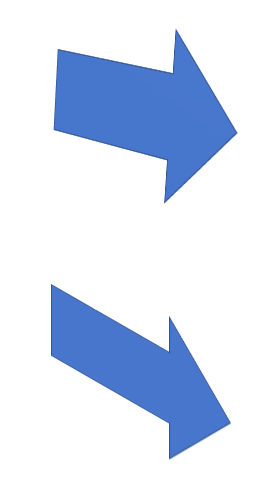 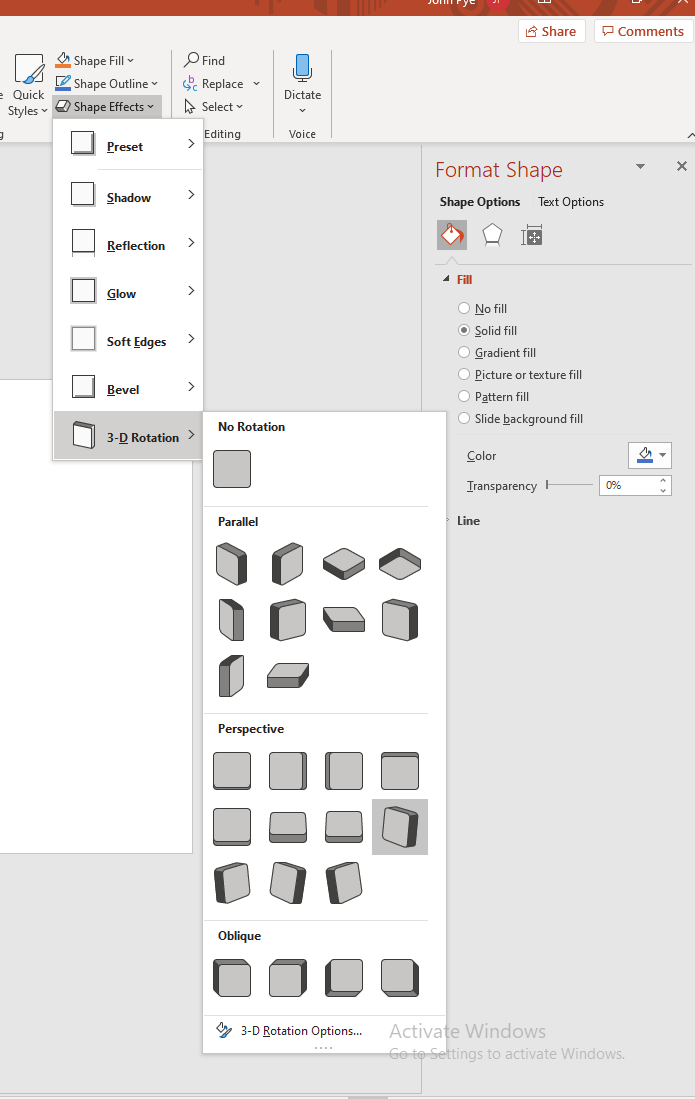 Using ‘Shape Effects’  3-D Rotation  Parallel (bottom) and Perspective (top)